School Accountability Panel:
Proposed Framework and Recommendations
October 3, 2019
Purpose
As outlined in HEA 1002 passed during the 2019 legislative session:

Study potential outcomes and indicators of schools performance that align with Graduation Pathways
Gather diverse input and feedback from the panel members to guide potential recommendations

Recommend to the Indiana General Assembly new indicators of school performance on or before October 30, 2019.
Points of Agreement
Graduation Pathways Alignment
Outcomes-Focused

Pathways to Success for Every Student: Enrollment, Employment & Enlistment

Measureable Indicators

Fairness for Students and Schools

Prioritize Postsecondary Preparation
Why it Matters
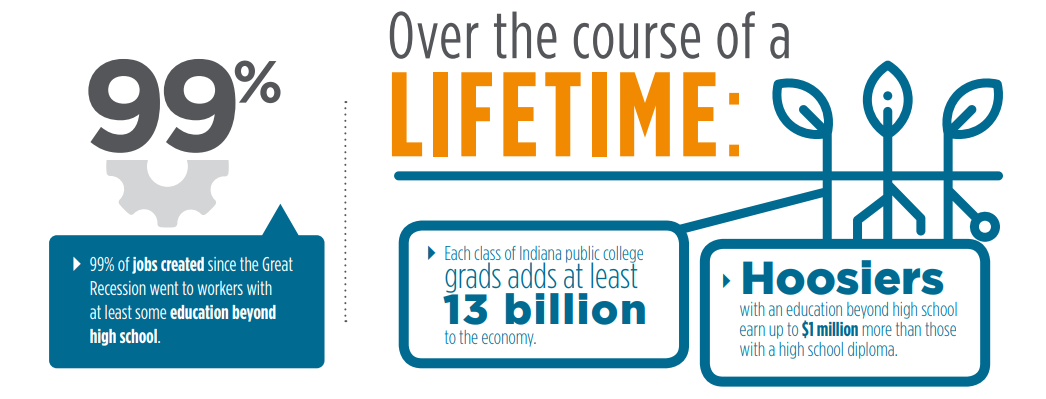 Graduation Pathways Alignment
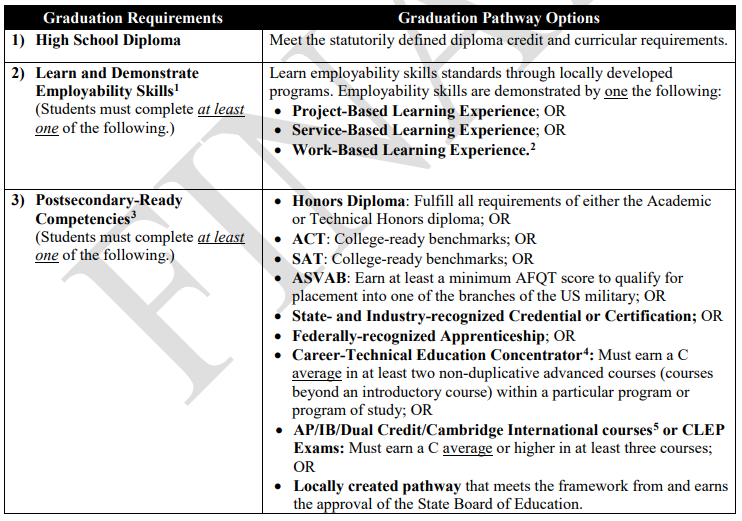 Proposed Accountability Framework
Data for Proposed Framework
2017-2018 ISTEP+ Grade 10
Passed both ELA & Math – 33.7%
Passed Math – 36.2%
Passed ELA – 59.0%

2017-2018 SAT and ACT
SAT 
67% took the test
52% met both English/Math Benchmarks
ACT
32% took the test
73% met English Benchmark; 53% met Math Benchmark
Data for Proposed Framework
2017-2018 High School Graduation Rate
88.1%

Graduates by Diploma Type
Honors – 39.8%
Core 40 – 50.7%
General Diploma – 9.5%
Data for Proposed Framework
Early College Credit and Credentials in High School
64% of students earn some type of early college credit in high school; 58% earn dual credit.
Of dual credit earners, 53% take technical courses.

42% of students who earn dual credit earn at least one semester worth of college-level credits.

58% earn less than one semester (1 to 11 credits)
30% earn at least one semester (12 to 23 credits)
12% earn two or more semesters (> 23 credits) 


Between 2013 and 2016, the number of HS students earning an STGEC increased by 97%; associate degrees increased by 57%; and other certificates increased by 80%.
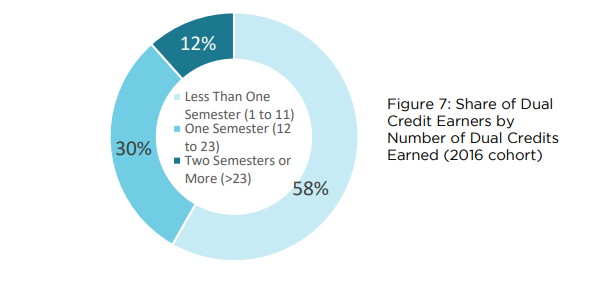 Framework Checklist
Does the proposed framework meet the goals set out for this group?

Aligned to Graduation Pathways
Outcomes Focused
Pathways for Every Student
Fairness
Postsecondary Preparation
Measureable Indicators
Considerations for Proposed Recommendations
Accountability Framework

Other Recommendations to Consider:

Study issues around the military enlistment pathway, including qualifying ASVAB score and ensuring enlistment that leads to service.

Study potential revisions to Indiana high school diploma requirements that align to graduation pathways and support student readiness and success.

Recommend the State Board of Education set weights to each of the three sections of the accountability framework with guardrails. (Example: At least % for outcomes and no more than % for proficiency.)
Discussion & Next Steps
Annual Graduation Report
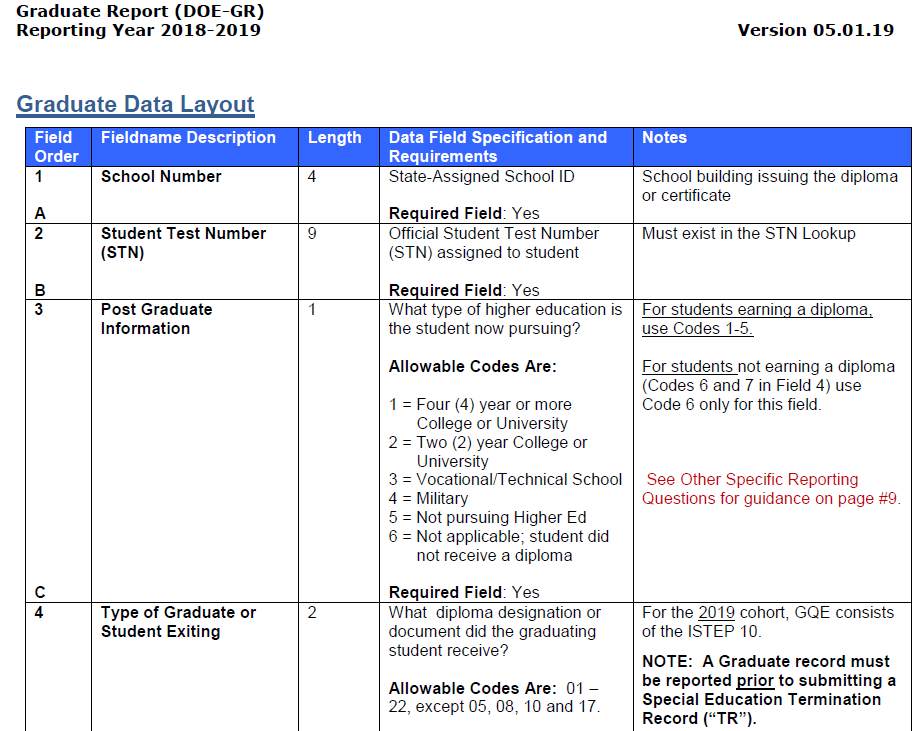